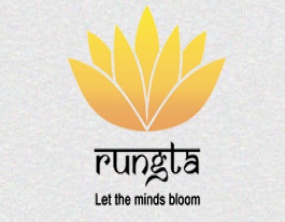 RUNGTA COLLEGE OF DENTAL SCIENCES & RESEARCH
TITLE OF THE TOPIC
MYCOTIC INFECTIONS
DEPARTMENT OF ORAL PATHOLOGY & MICROBIOLOGY
MYCOTIC INFECTION OF ORAL CAVITY
GUIDED BY:-DR. SIDDHARTH PUNDIRDR. SUDHANSHU DIXIT
Specific learning Objectives
;
3
Table of Content
INTRODUCTION
CANDIDIASIS AND ITS TYPES
4
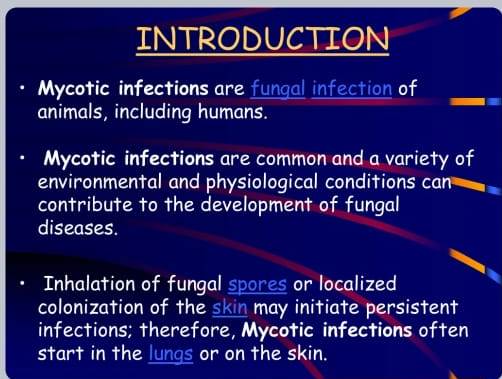 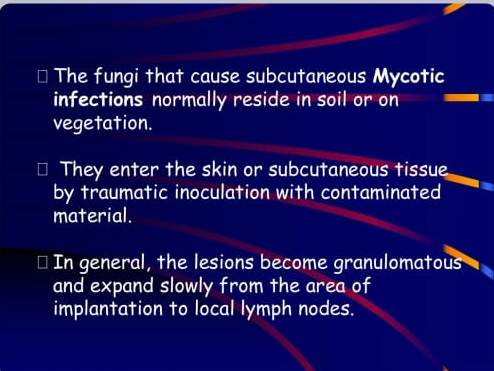 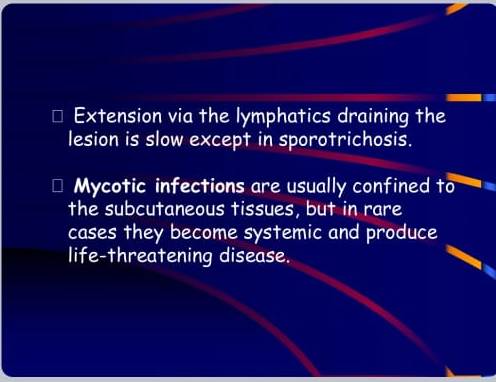 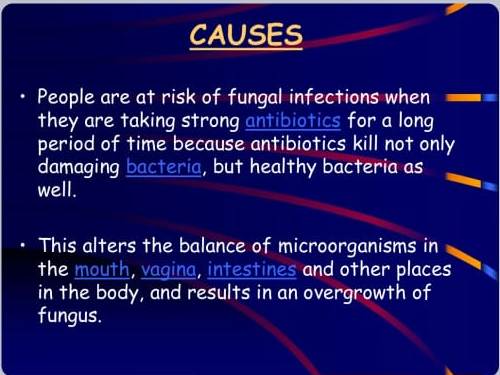 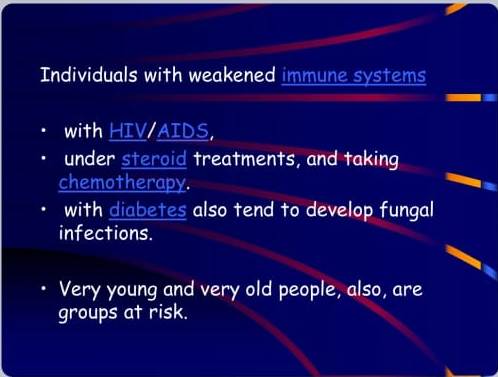 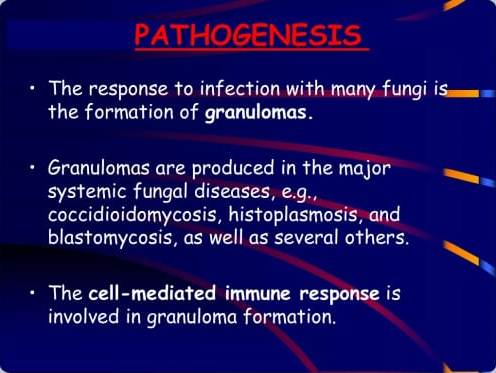 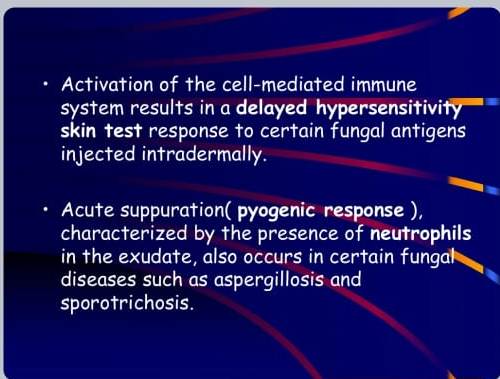 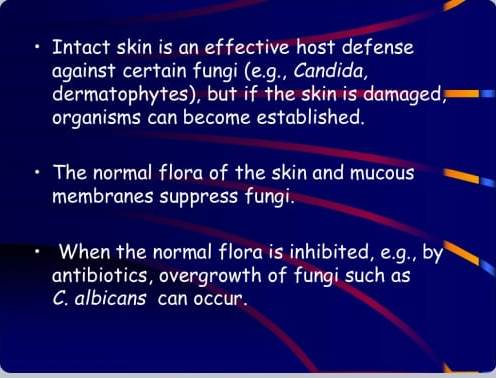 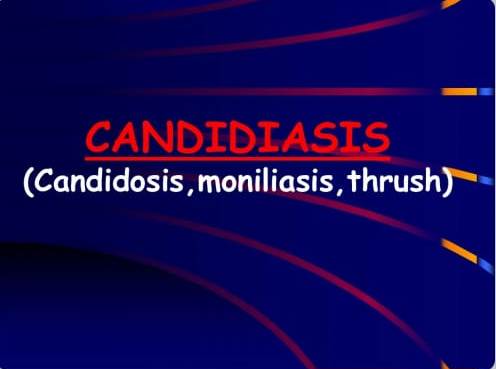 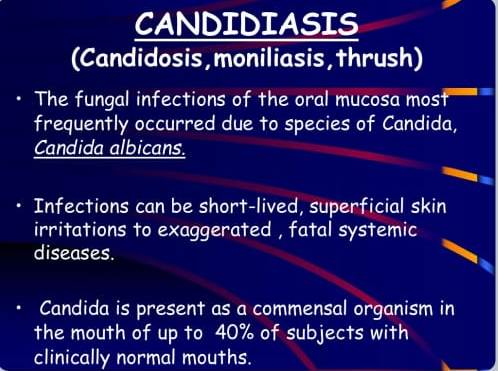 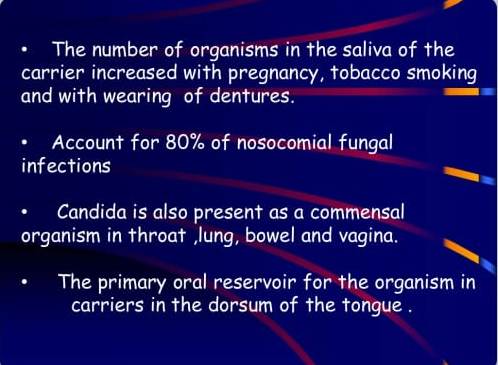 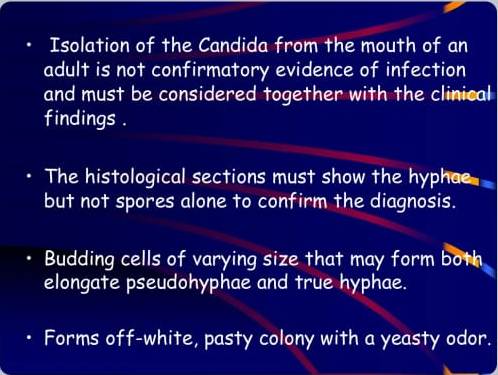 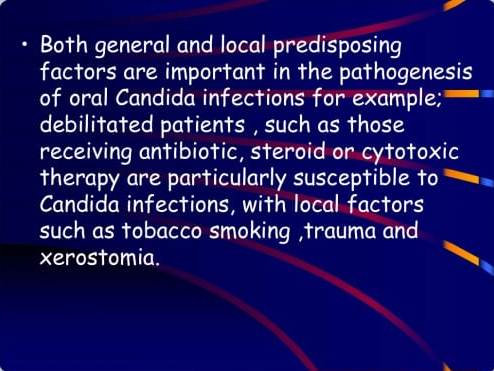 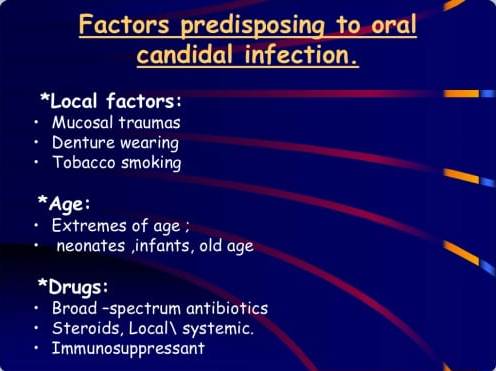 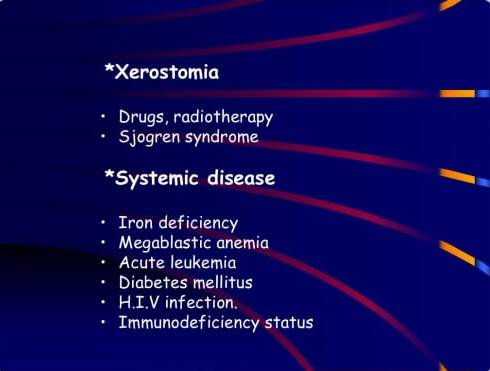 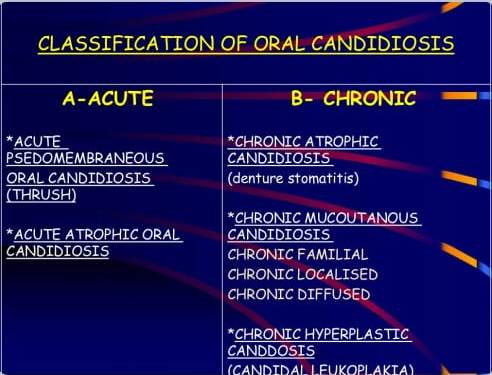 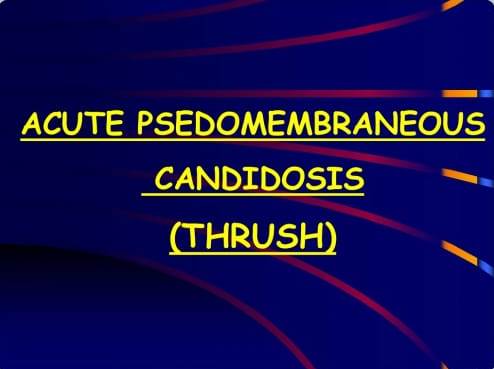 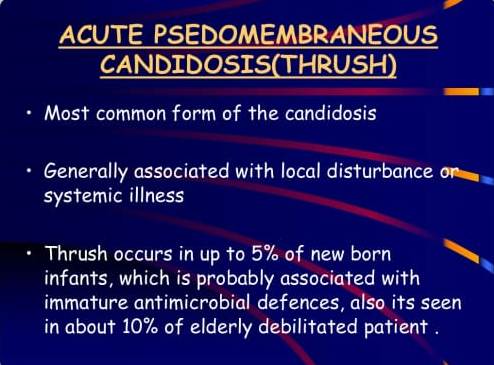 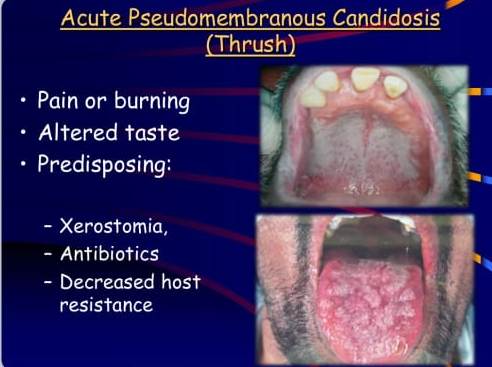 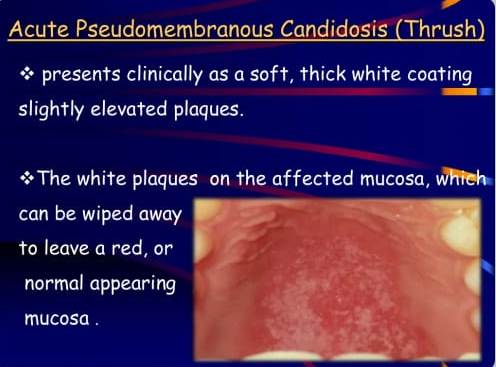 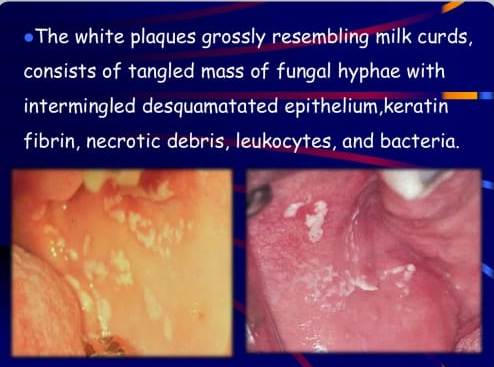 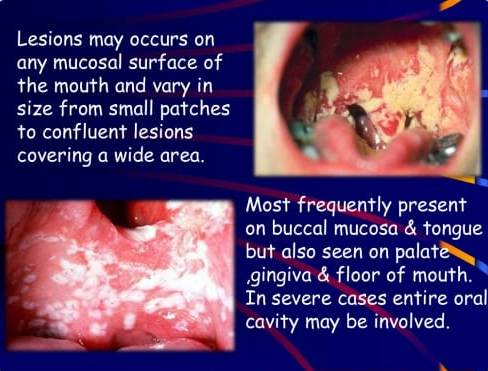 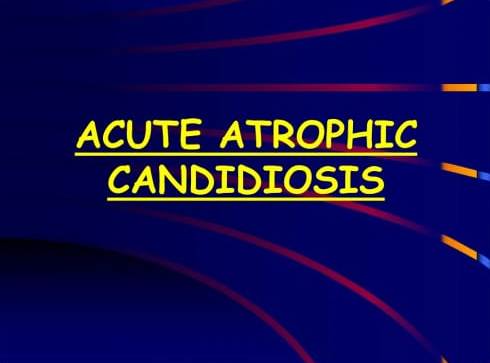 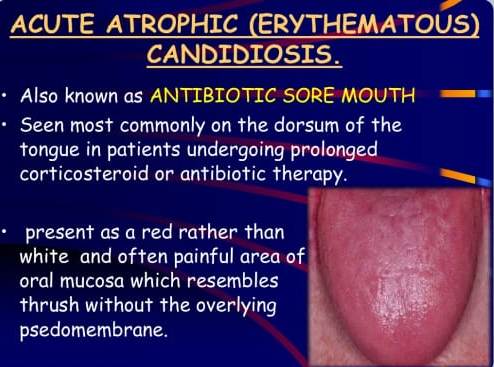 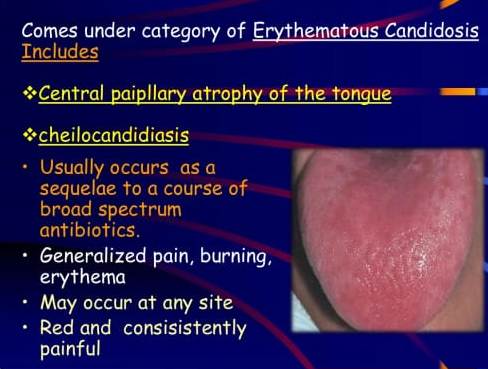 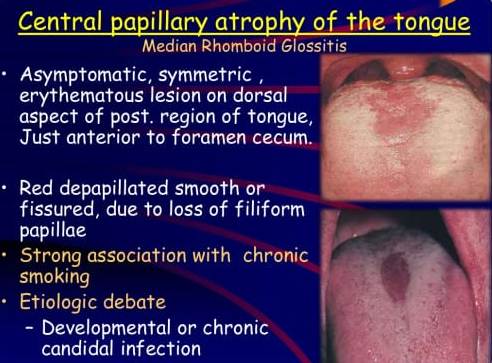 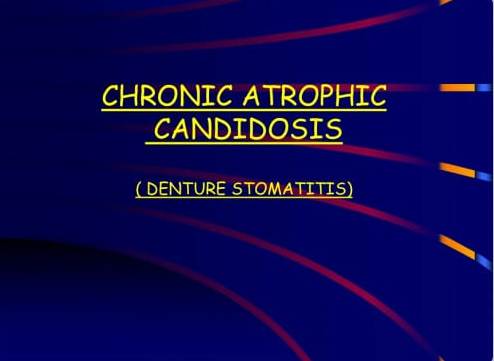 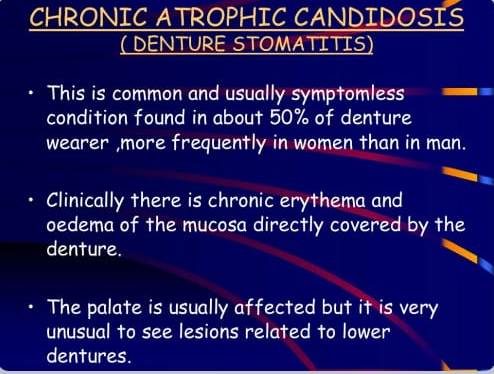 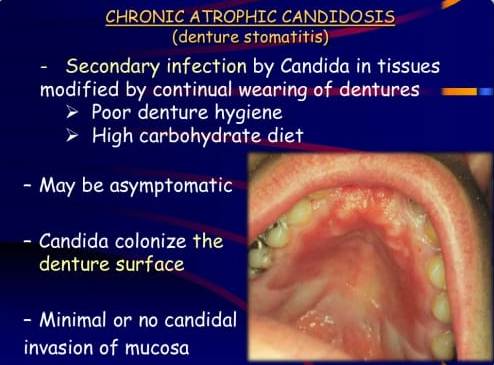 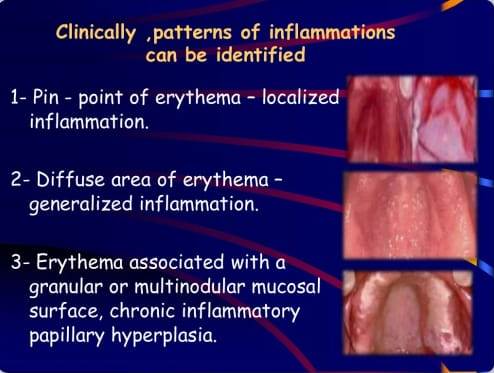 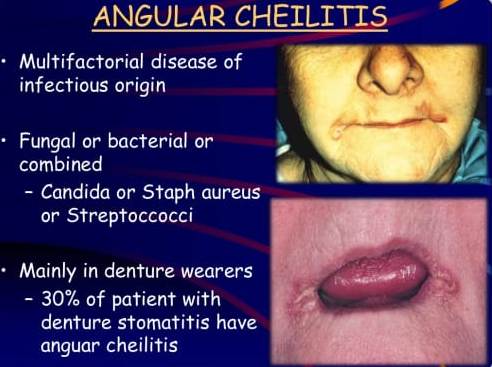 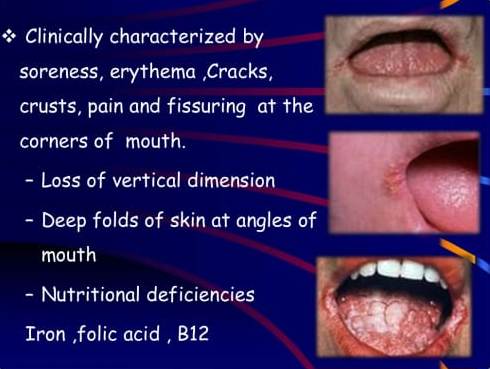 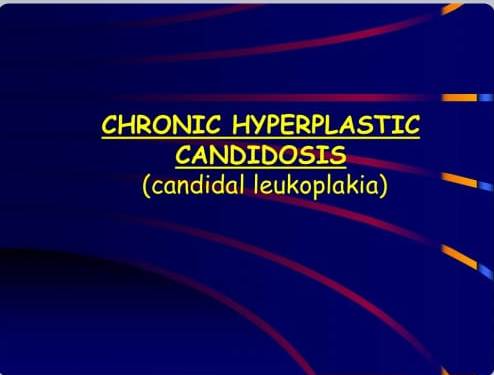 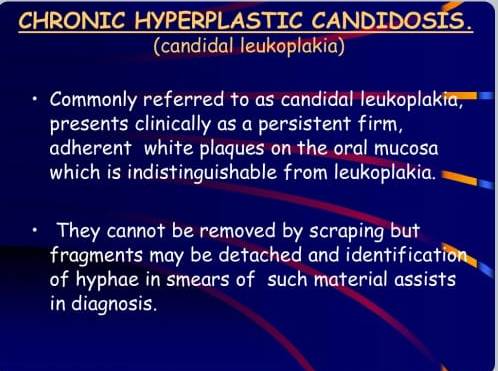 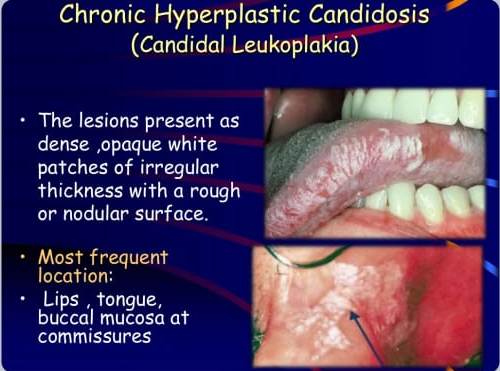 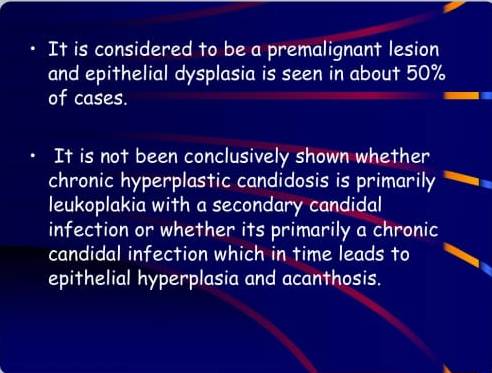 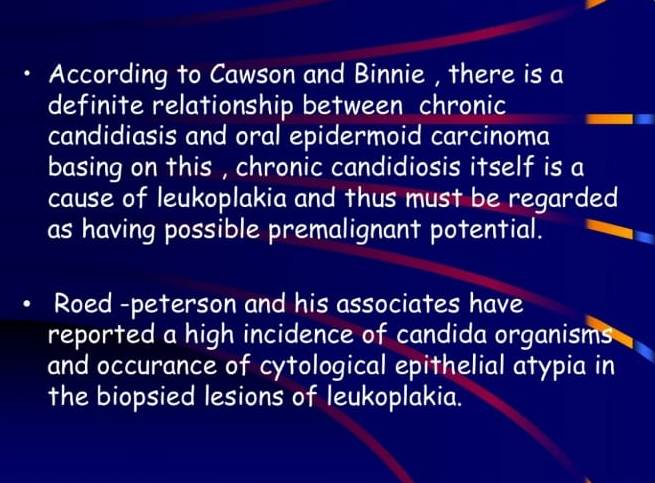 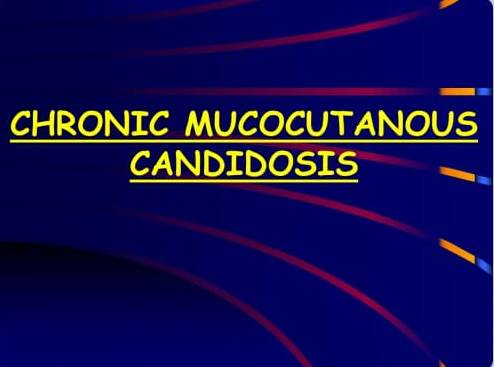 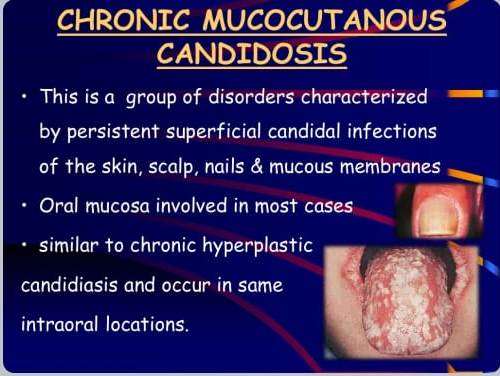 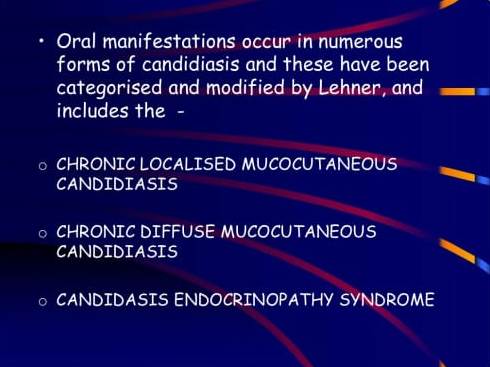 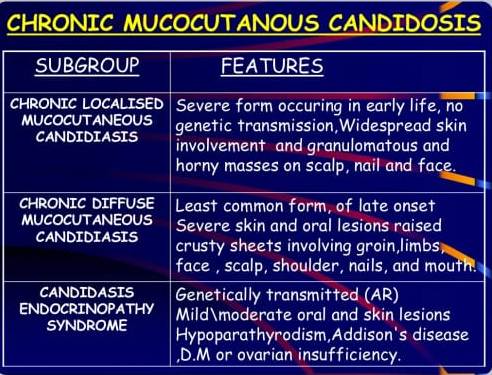 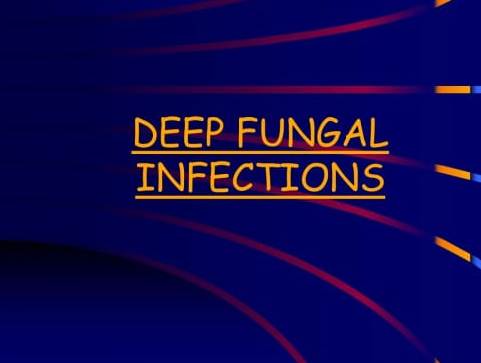 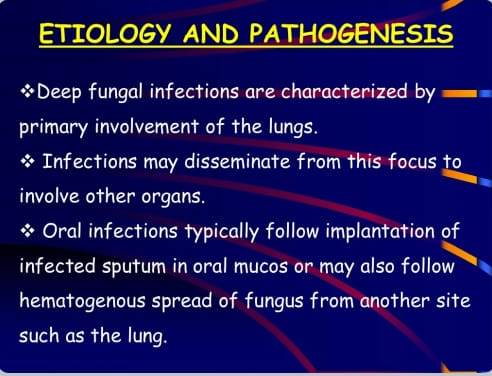 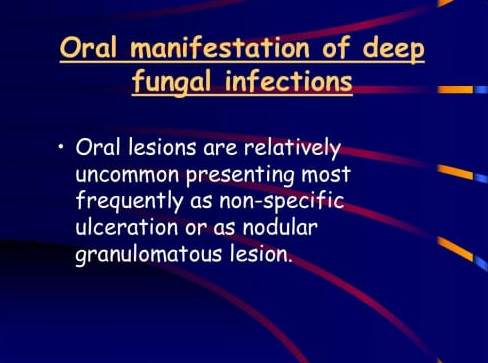 Take home message
The most common fungal infection of the oral cavity is candidiasis 
The existence of candida can be a part of normal commensal 
The pathogenicity of candida is witnessed as opportunistic when immune status is compromised
Question & Answer Session
FACTORS PREDISPOSING TO CANDIDAL INFECTIONS.
DENTURE STOMATITIS
ANGULAR CHEILITIS
CANDIDAL LEUKOPLAKIA
50
REFERENCES NAME OF THE BOOK WITH EDITION AND PAGE NUMBERS  ARTICLE ARE TO BE MENTIONED IF NEEDED
SHAFER’S 9th EDITION
LUCAS
NEVILLE
REGEZI
51
THANK YOU